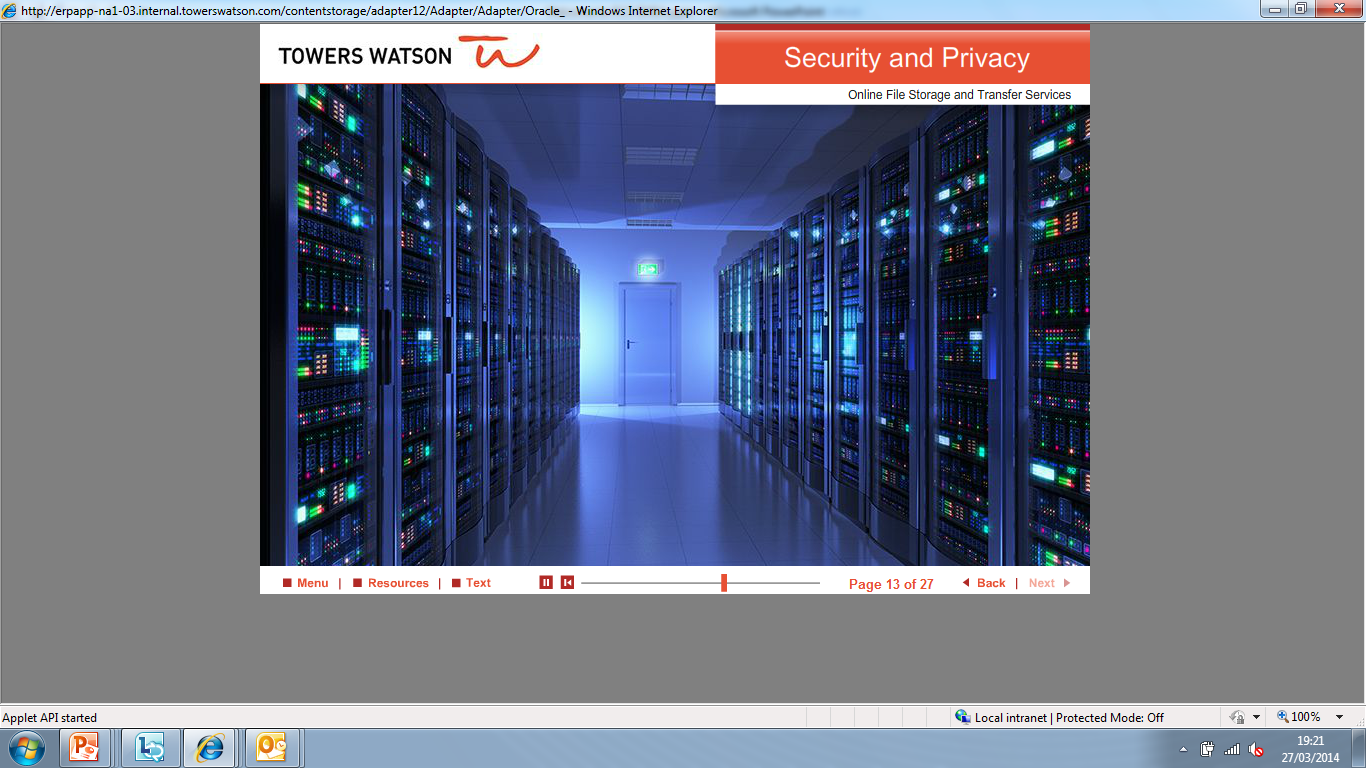 Cyber Insurance
The role of analytics in supporting the acceptance of cyber exposure
A presentation to C.A.S
By David Ovenden	

Oct 2015
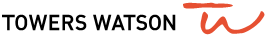 © 2015 Towers Watson. All rights reserved. Proprietary and Confidential. For Towers Watson and Towers Watson client use only.
Agenda
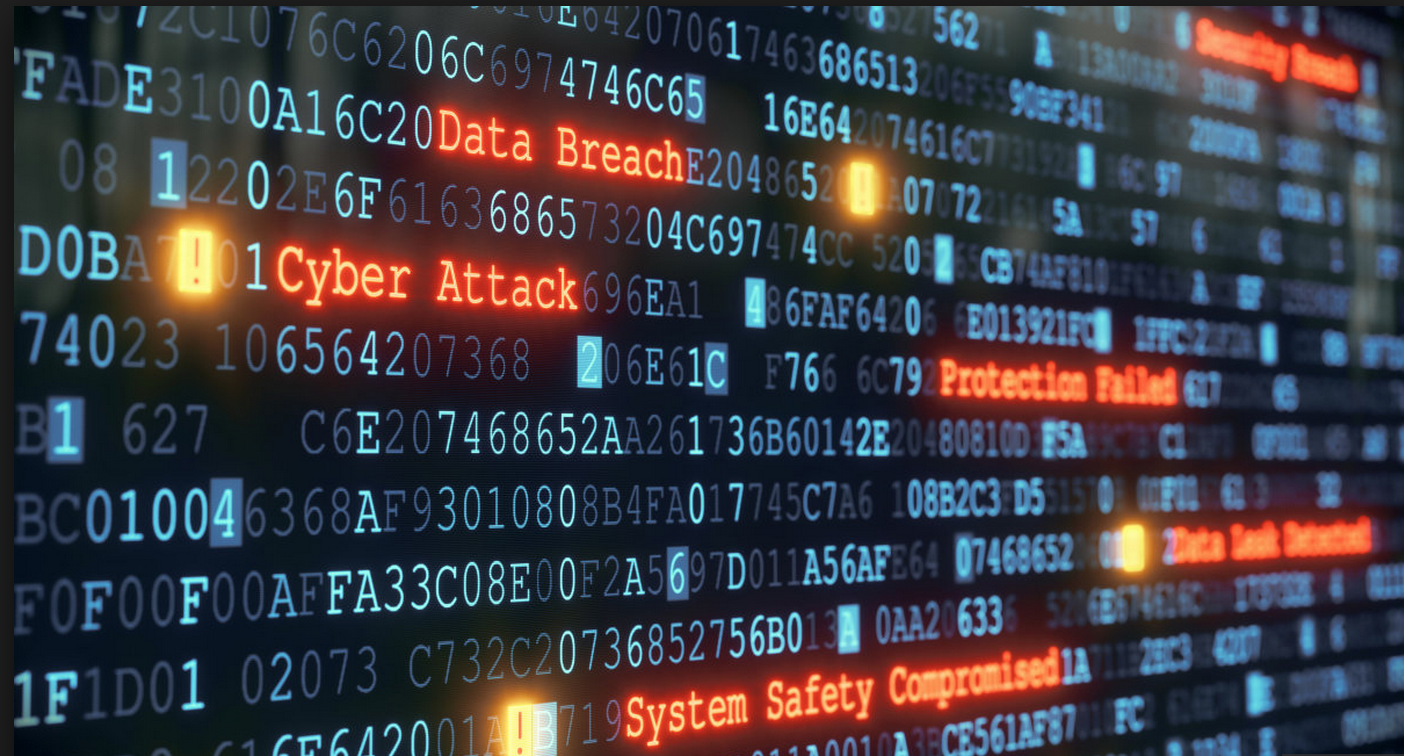 Introduction
Background
Coverage types
Actors
Vectors
Why is this a difficult class of business
The anatomy of a hack
How can analytics support
2
© 2015 Towers Watson. All rights reserved. Proprietary and Confidential. For Towers Watson and Towers Watson client use only.
towerswatson.com
Background
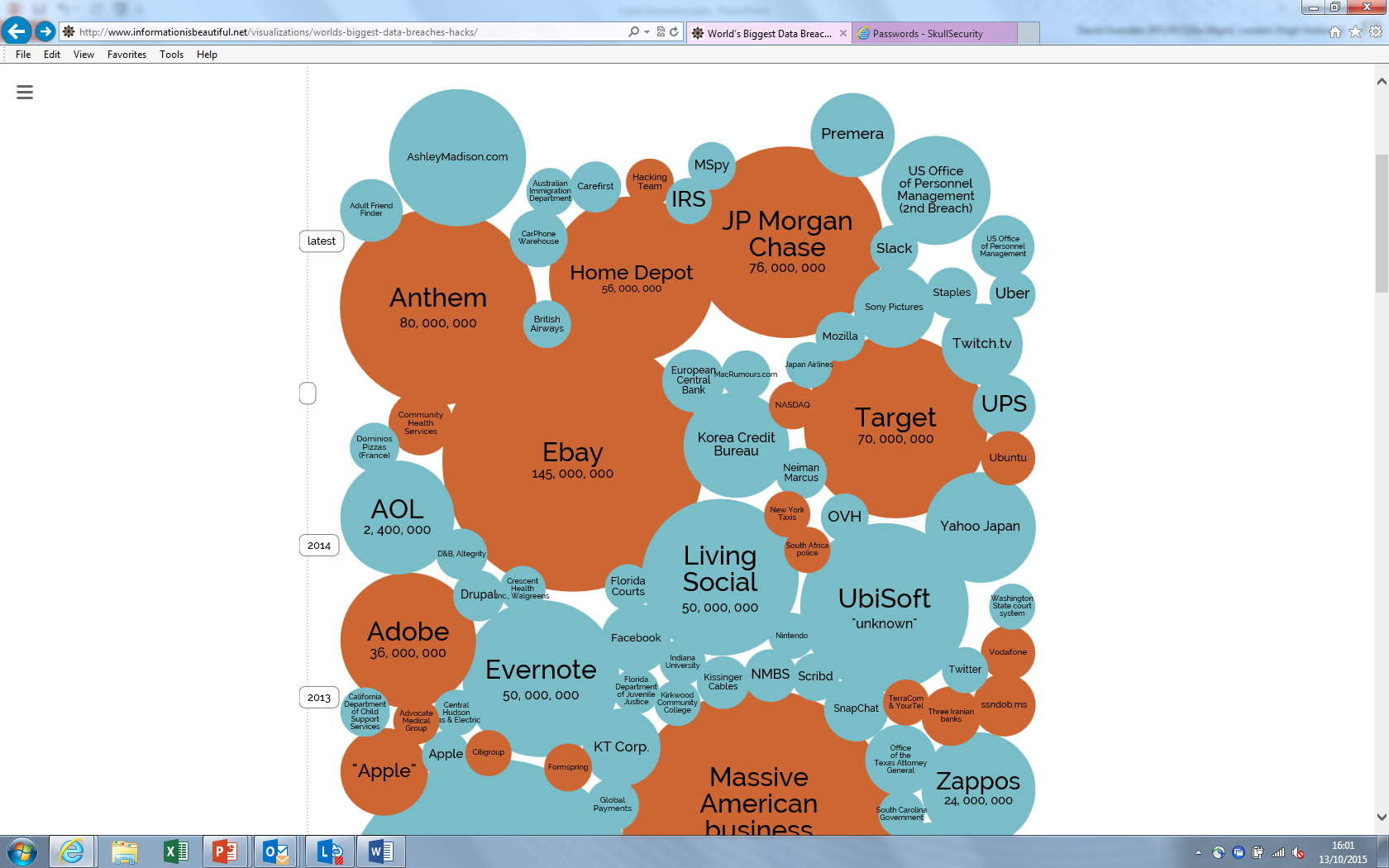 A few names that have had security issues recently
Hacking is becoming an increasingly mainstream occurrence
The cost of data breaches is escalating
The impact can be catastrophic
State actors are undoubtedly involved
The subject matter is not well understood within the insurance industry
Our lives and business interactions are digital
Insurance solutions lag behind the issue
Source: Information is beautiful
3
© 2015 Towers Watson. All rights reserved. Proprietary and Confidential. For Towers Watson and Towers Watson client use only.
towerswatson.com
Some UK Government research
90%
39%
69%
30%
of large organisations
of large organisations
of large organisations
of large organisations
74%
27%
38%
16%
of small organisations
of small organisations
of small organisations
of small organisations
Were attacked by an unauthorised outsider last year
Believe they have insurance that would cover a breach
Were hit by a DoS attacks in the last year
Had a security breach
Year on year increase
Year on year increase
Year on year decrease
Year on year decrease
Source: UK Government Report on Information Security
4
© 2015 Towers Watson. All rights reserved. Proprietary and Confidential. For Towers Watson and Towers Watson client use only.
towerswatson.com
buster
thomas
tigger
robert
soccer
batman
test
pass
killer
hockey
george
charlie
andrew
michelle
love
sunshine
jessica
6969
pepper
daniel
access
123456789
654321
joshua
maggie
starwars
silver
Actors and Vectors
Vandals
Thrill Seekers
Show offs
Thieves
Organised crime
Hacktivist
Industrial espionage
State craft
The unaware
Direct Hacks
Mass Attack
Infection / Virus
DDOs
Social Engineering
Inside jobs
Accidents
Poor practices
Physical peril
5
© 2015 Towers Watson. All rights reserved. Proprietary and Confidential. For Towers Watson and Towers Watson client use only.
towerswatson.com
password
123456
12345678
1234
qwerty
12345
dragon
pussy
baseball
football
letmein
monkey
696969
abc123
mustang
michael
shadow
master
jennifer
111111
2000
jordan
superman
harley
1234567
hunter
trustno1
Coverage types
Underlying Exclusion
Specialist Coverage
First Party
Loss, damage or corruption of data
Business interruption following a loss
Costs, fines and penalties
Reconstruction of data

Third Party
Professional indemnity
Libel
General liability
Breach of privacy
D&O
Most products exclude “cyber cat”
Comprehensive Data exclusions
6
© 2015 Towers Watson. All rights reserved. Proprietary and Confidential. For Towers Watson and Towers Watson client use only.
towerswatson.com
amanda
orange
biteme
freedom
computer
sexy
thunder
nicole
ginger
heather
hammer
summer
corvette
taylor
austin
1111
merlin
matthew
121212
golfer
cheese
princess
martin
chelsea
patrick
richard
Why is this so difficult?
First Party
Volume of activity
Potential aggregations
Lack of knowledge
Difficult claims settlement
Lack of partnerships
Limited pull or push
Limits required
Better opportunities?
Third Party
Understanding
Difficulty policing
Poor history 
Limits required
Emerging legal environment
Lack of data
7
© 2015 Towers Watson. All rights reserved. Proprietary and Confidential. For Towers Watson and Towers Watson client use only.
towerswatson.com
asdfgh
sparky
cowboy
camaro
anthony
matrix
falcon
iloveyou
bailey
guitar
jackson
purple
scooter
phoenix
aaaaaa
morgan
tigers
porsche
mickey
maverick
cookie
nascar
peanut
justin
131313
money
boomer
Realistic analytical support
Understanding the data resources available
Setting the Data strategy
Pricing with limited data
Modelling appetite and disaster scenarios (EMLs)
Catastrophe potential
Decision support
Portfolio management analytics
Underwriting & Claims Expertise
Analytical
Expertise
IT Security
Expertise
8
© 2015 Towers Watson. All rights reserved. Proprietary and Confidential. For Towers Watson and Towers Watson client use only.
towerswatson.com
Building IP around Cyber within your organisation
Bring together a range of external data sources relevant for your target segment, potentially including breach data segmented by:
Underlying technology
Industry sector
Suppliers
Size / scale
Sensitivity of the data
Policy limits selected
Credit score
Cross reference physical security
Automation v Security Surveys
Unless you have big data (unstructured data) expertise collect as much objective structured data as possible from your IT partners
Work closely with your underwriters to ensure analytical rigour
If you have a portfolio of this risk, make sure it is actively managed
9
© 2015 Towers Watson. All rights reserved. Proprietary and Confidential. For Towers Watson and Towers Watson client use only.
towerswatson.com
An example commercial analytics environment
Outcomes
Interactive case level decision support
Integrated Commercial
data environment
Quote engine(s)
Augmented renewal lists
Market data (CMA)
UW and Pricing Analytics

Radar
Policy MI
Performance data
Decision support
Claims MI
Client data
Industrialised technical reporting
Broker data
Portfolio Analytics
Interactive Product dashboard
External Financial Data
Interactive Regional dashboard
External Cyber data sources
Interactive Broker dashboard
10
towerswatson.com
© 2015 Towers Watson. All rights reserved. Proprietary and Confidential. For Towers Watson and Towers Watson client use only.
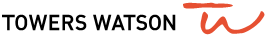 Questions?
11
towerswatson.com
© 2015 Towers Watson. All rights reserved. Proprietary and Confidential. For Towers Watson and Towers Watson client use only.